«Звуки А, У»
Старшая группа
Составила учитель-логопед 
Нубарян И.А.
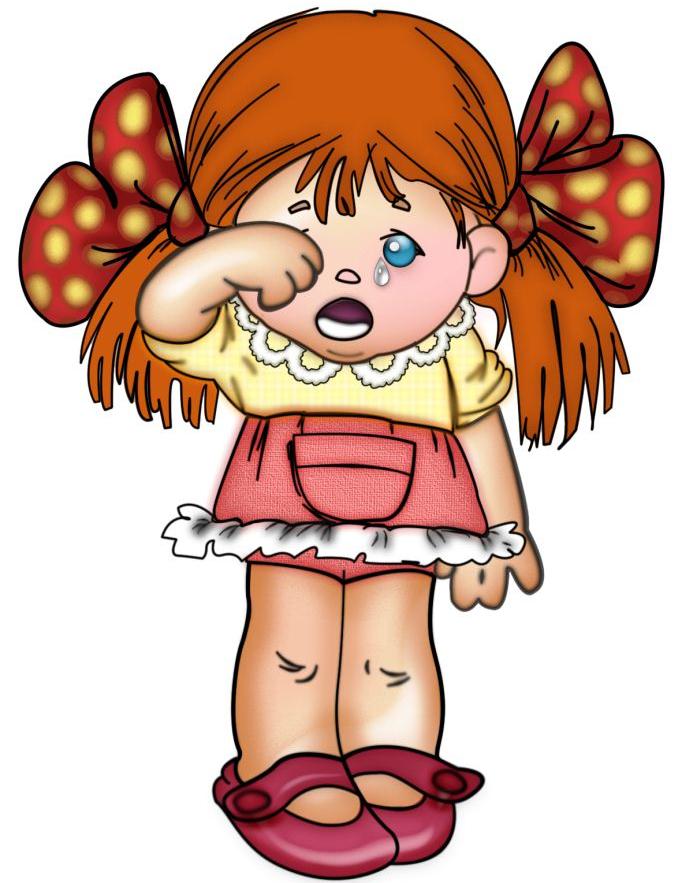 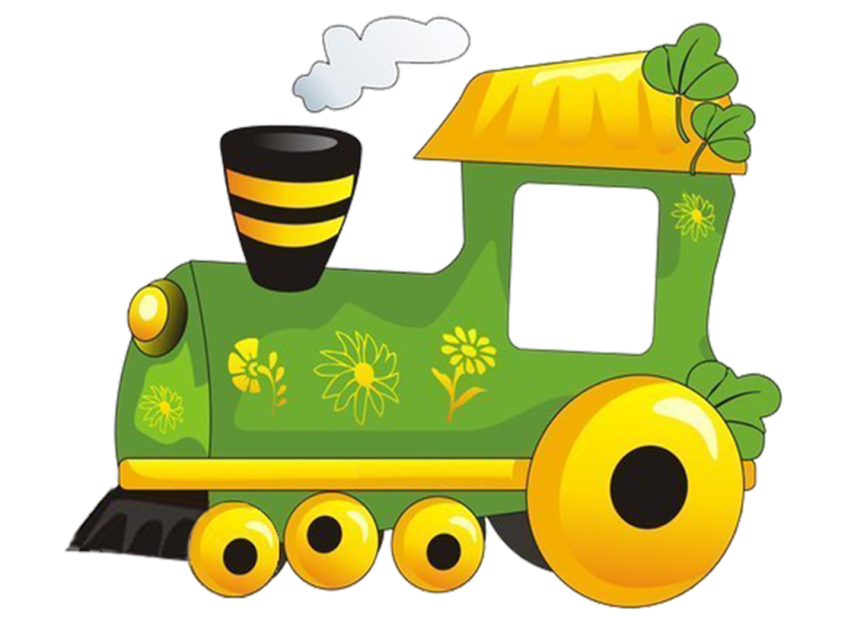 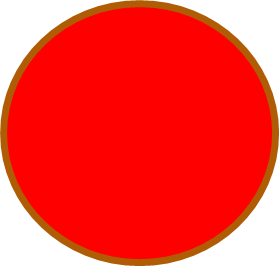 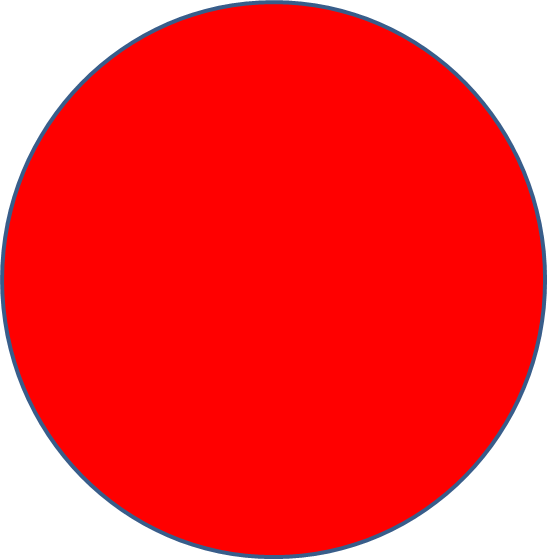 А
У
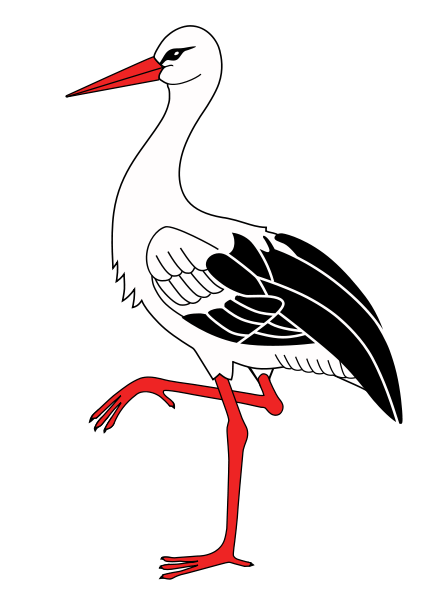 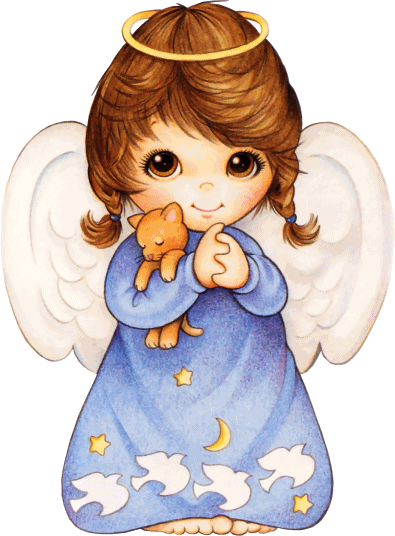 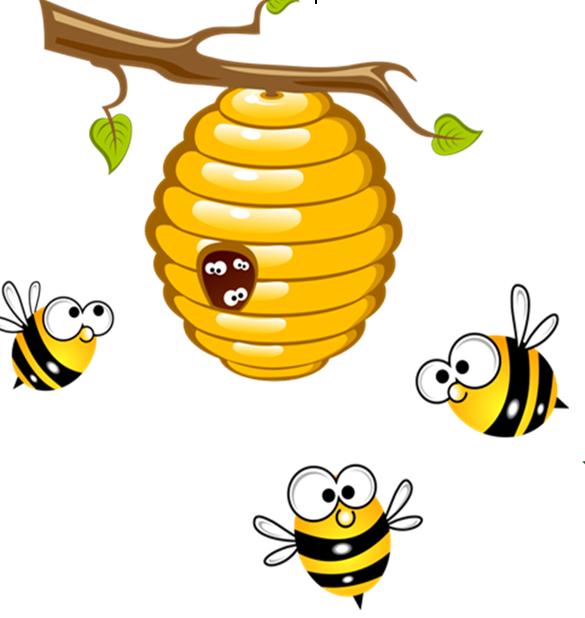 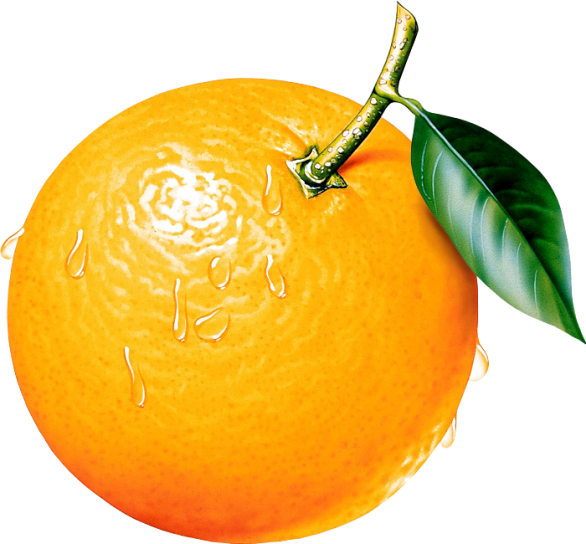 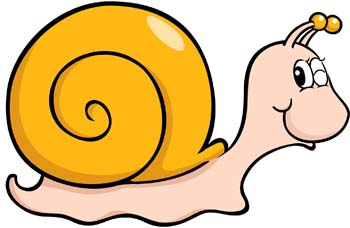 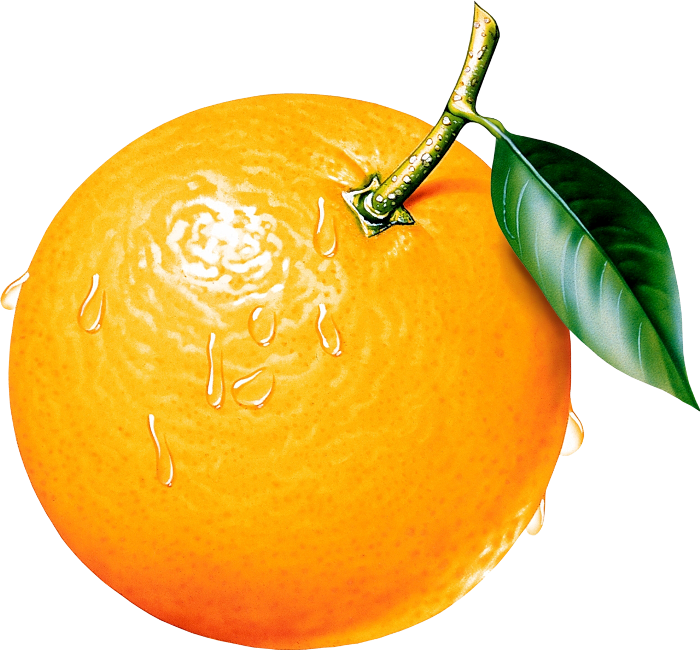 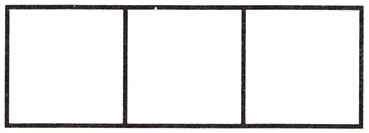 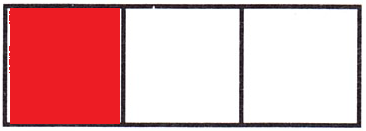 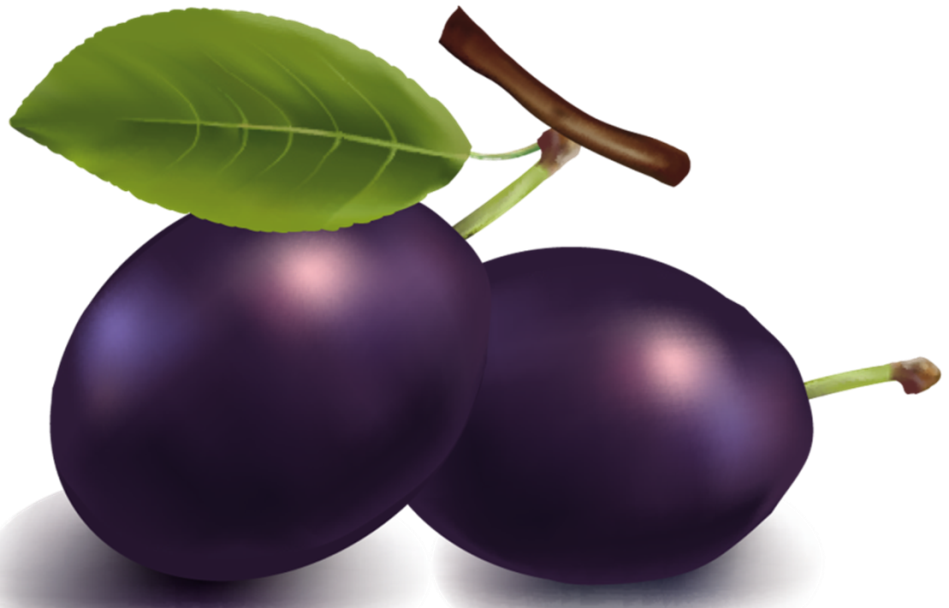 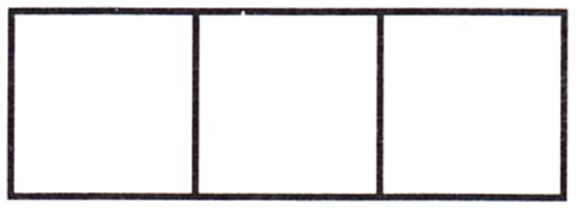 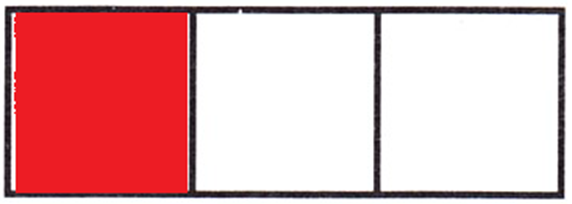 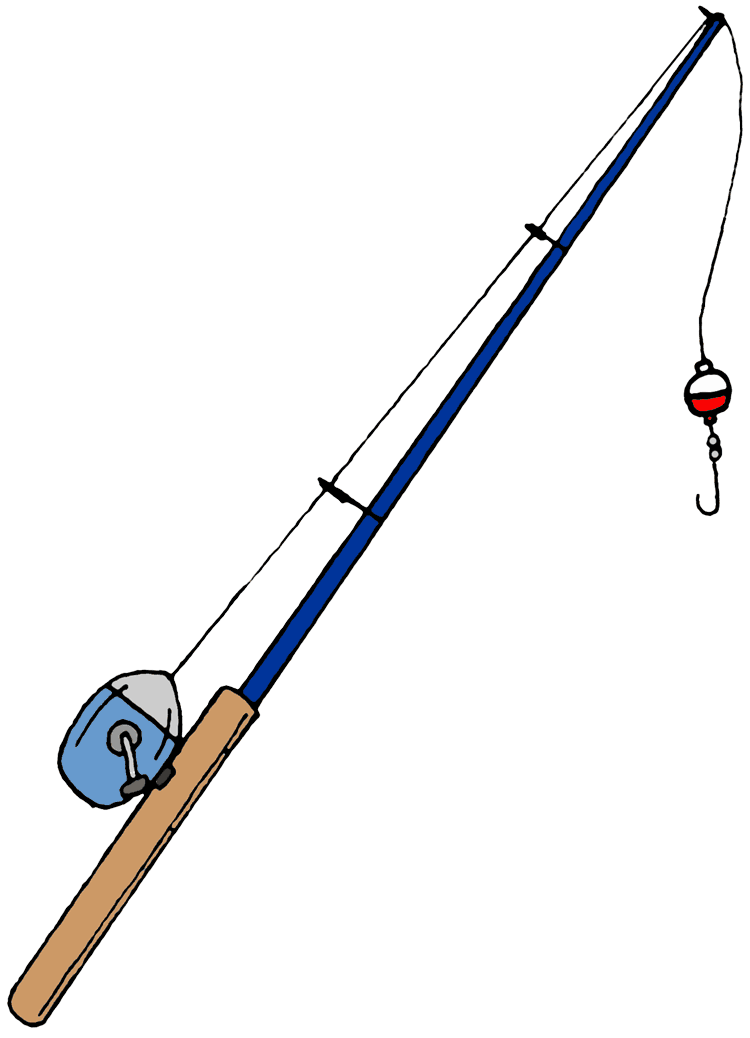 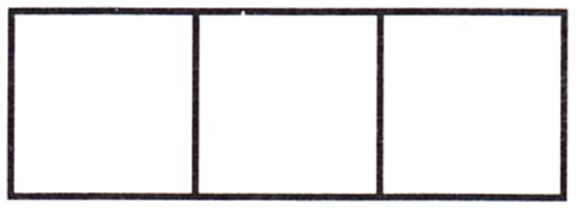 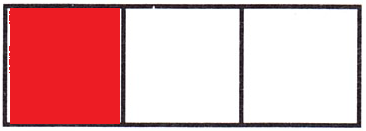 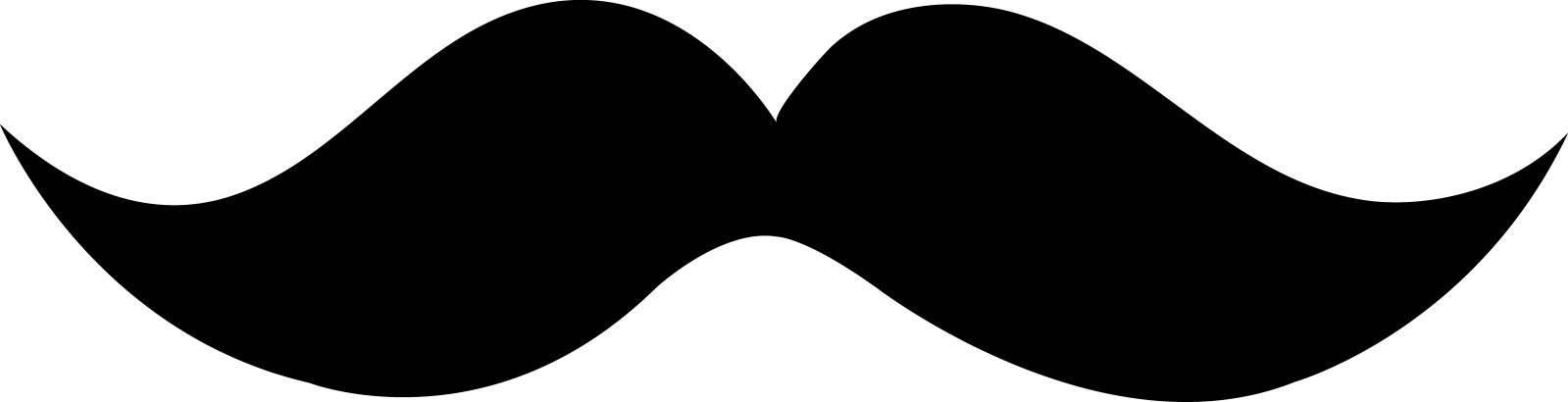 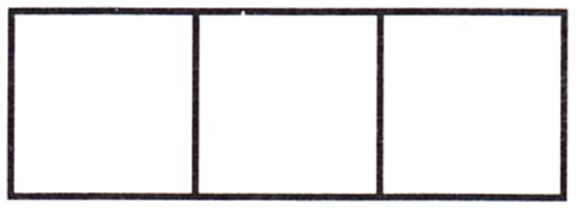 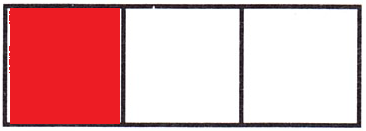